Landau Damping Using Electron Lenses in Future Circular Colliders
Vladimir Shiltsev, Yuri Alexahin, Alexei Burov, Sasha Valishev
Fermilab
2018 Beam-Beam Workshop, LBNL, February 2018
Disclaimer
This talk mostly follows recent PRL article:
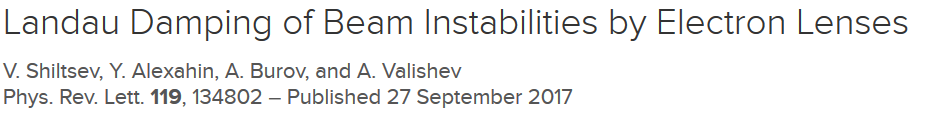 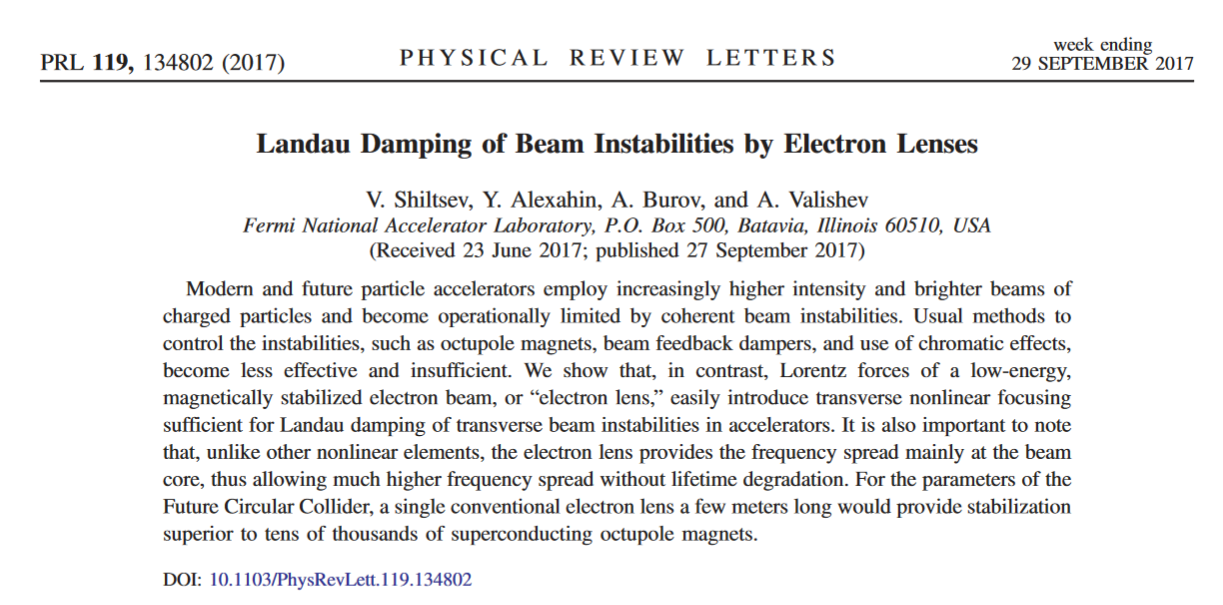 2
02/06/2018
Shiltsev-Valishev | Landau e-Lens
Electron Lenses for Landau Damping
(the concept, circa 2006)
Landau damping needs incoherent betatron frequency spread 
Two issues with octupoles – required strength grows approx as ~E2    leads to Dynamic Aperture degradation
(Gaussian) electron lens ~2 m and 2 А – would give enough stabilization even for the 50 TeV FCC without detrimental effects on particles with larger amplitudes A
Betatron frequency shift versus amplitude
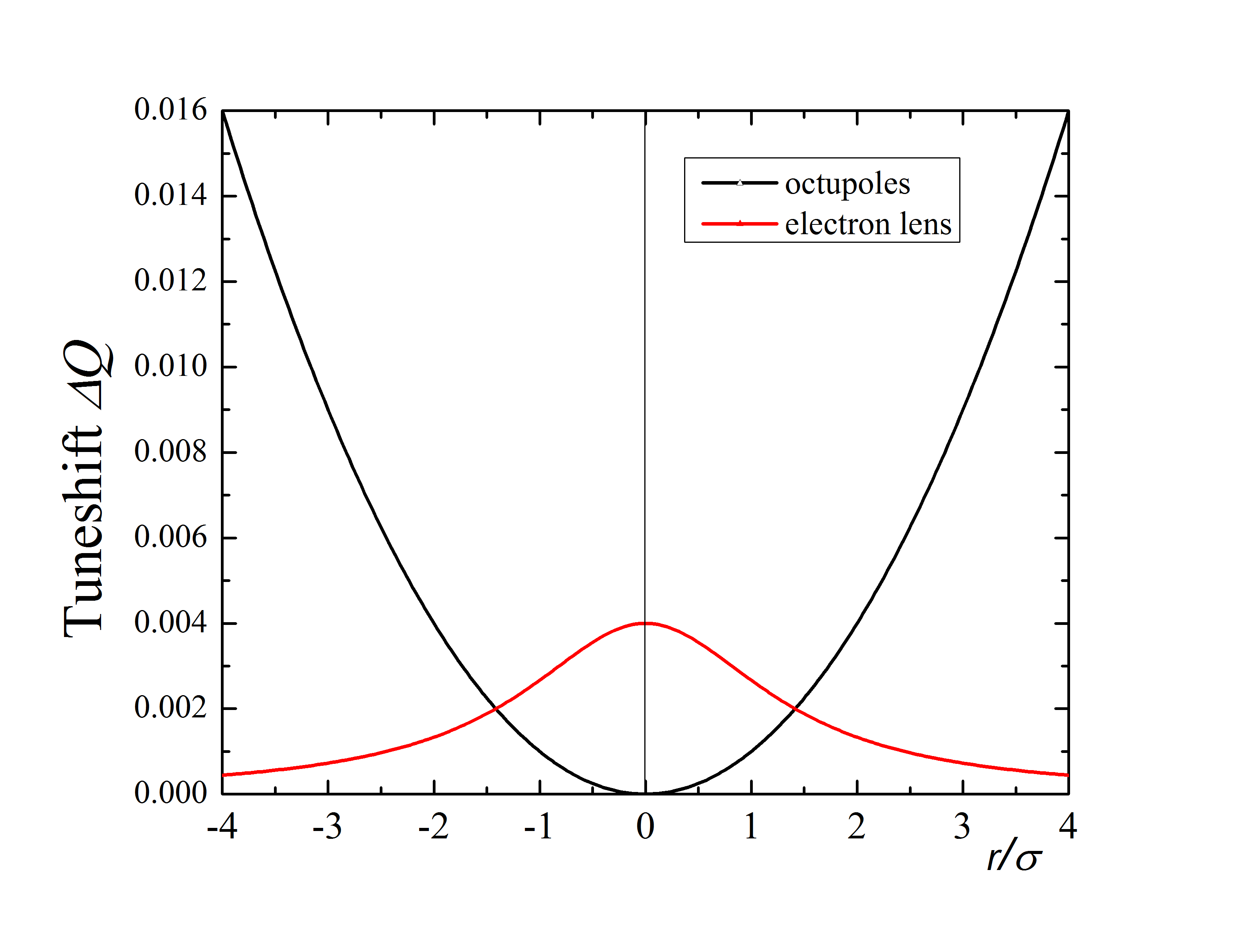 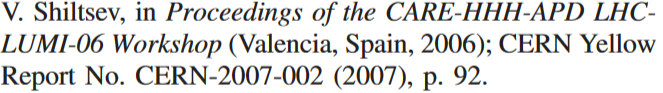 3
Shiltsev-Valishev | Landau e-Lens
02/06/2018
Let’s Start with Octupoles : Stability Diagram (SD)
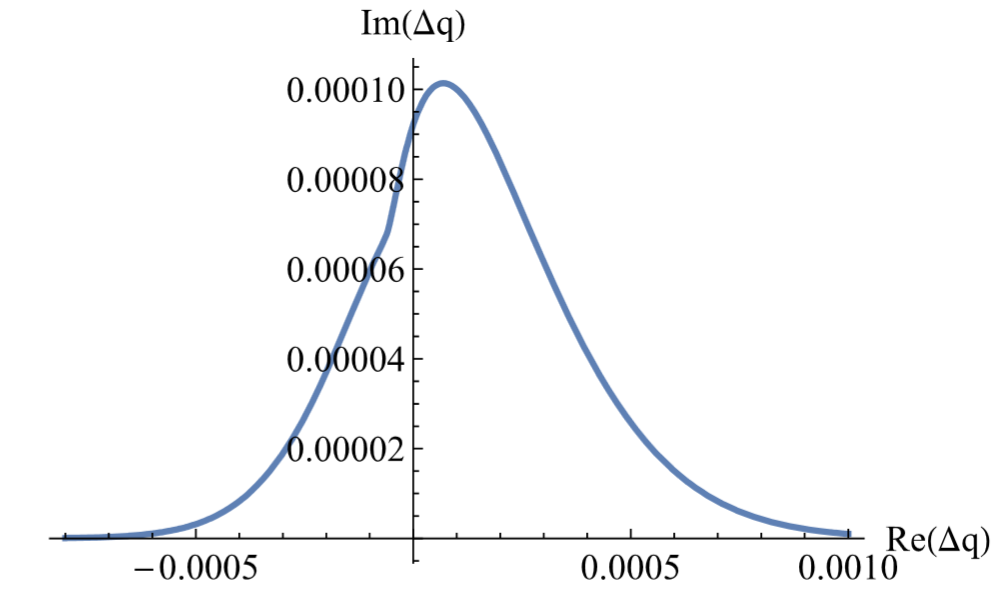 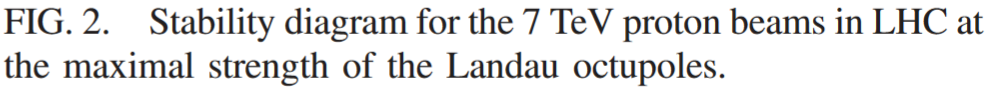 4
Shiltsev-Valishev | Landau e-Lens
02/06/2018
Worrisome FCC Impedance Estimates
Current is high, aperture is small, collimators are close, 
electron cloud with SR uncertain
by Sergey Arsenyev
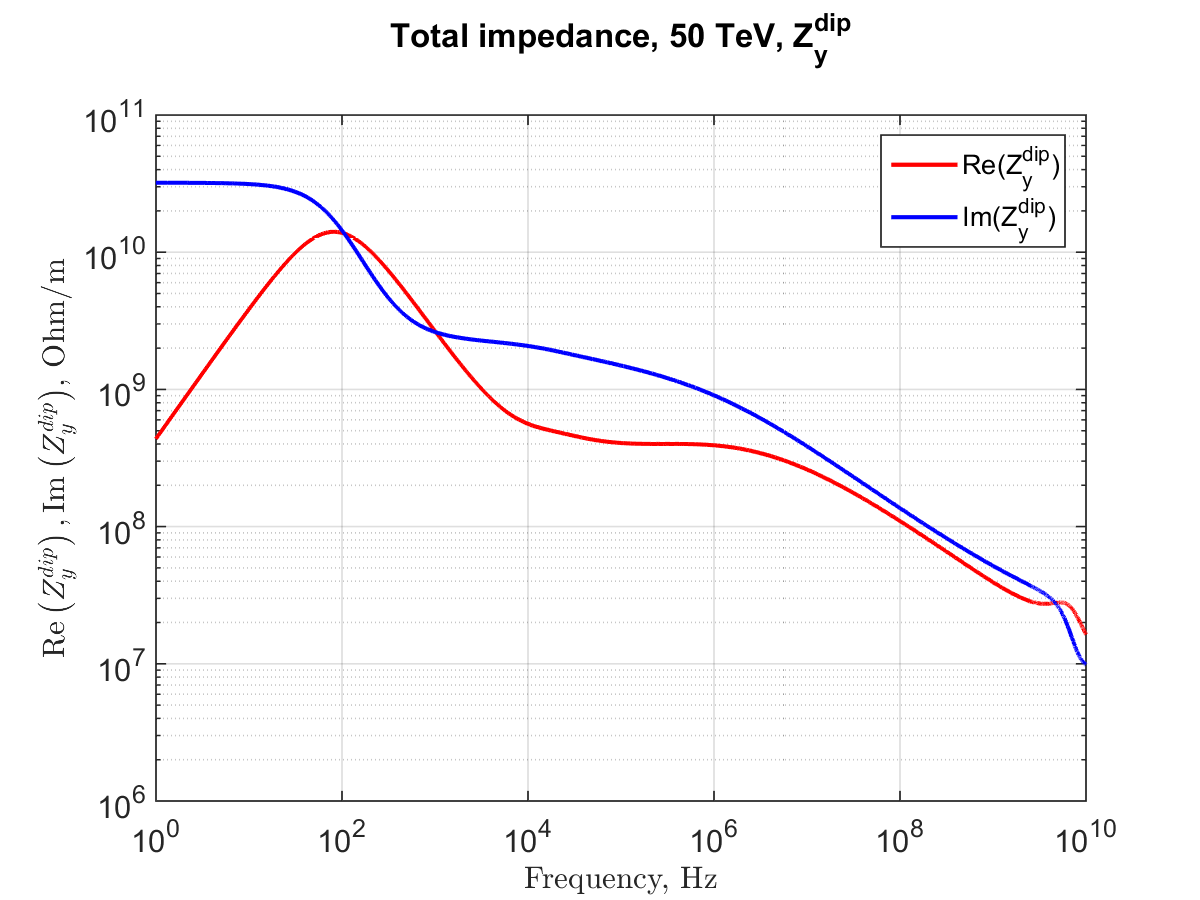 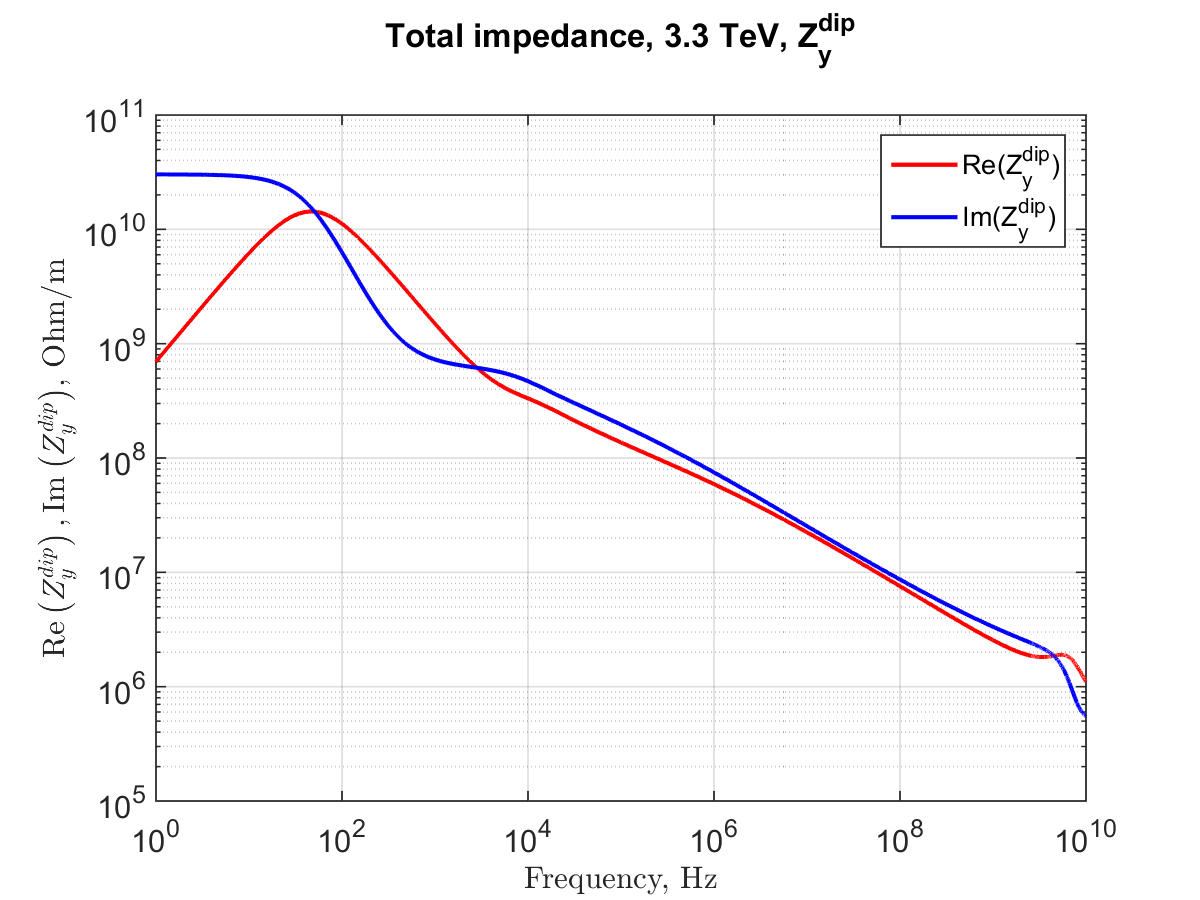 On top of that: 
CC HOM (the most dangerous)

f=1.3GHz, Q=2.3 ×104 , Rs= 3.7 / 65 MOhm/m
5
Shiltsev-Valishev | Landau e-Lens
02/06/2018
So, the Concern is VERY Real
For the FCC beams
the growth rates are (approx.):
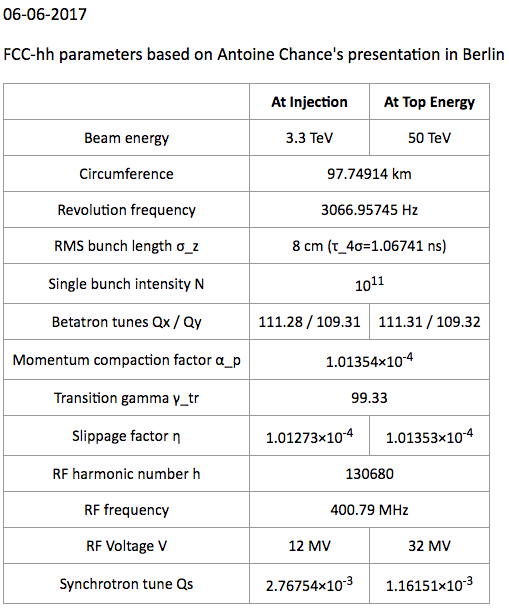 CB = coupled-bunch   
SB = single-bunch
https://impedance.web.cern.ch/impedance/fcchbeam_dynamics_parameters.html
6
Shiltsev-Valishev | Landau e-Lens
02/06/2018
Number of Octupoles to Ensure Stability
at 50 TeV
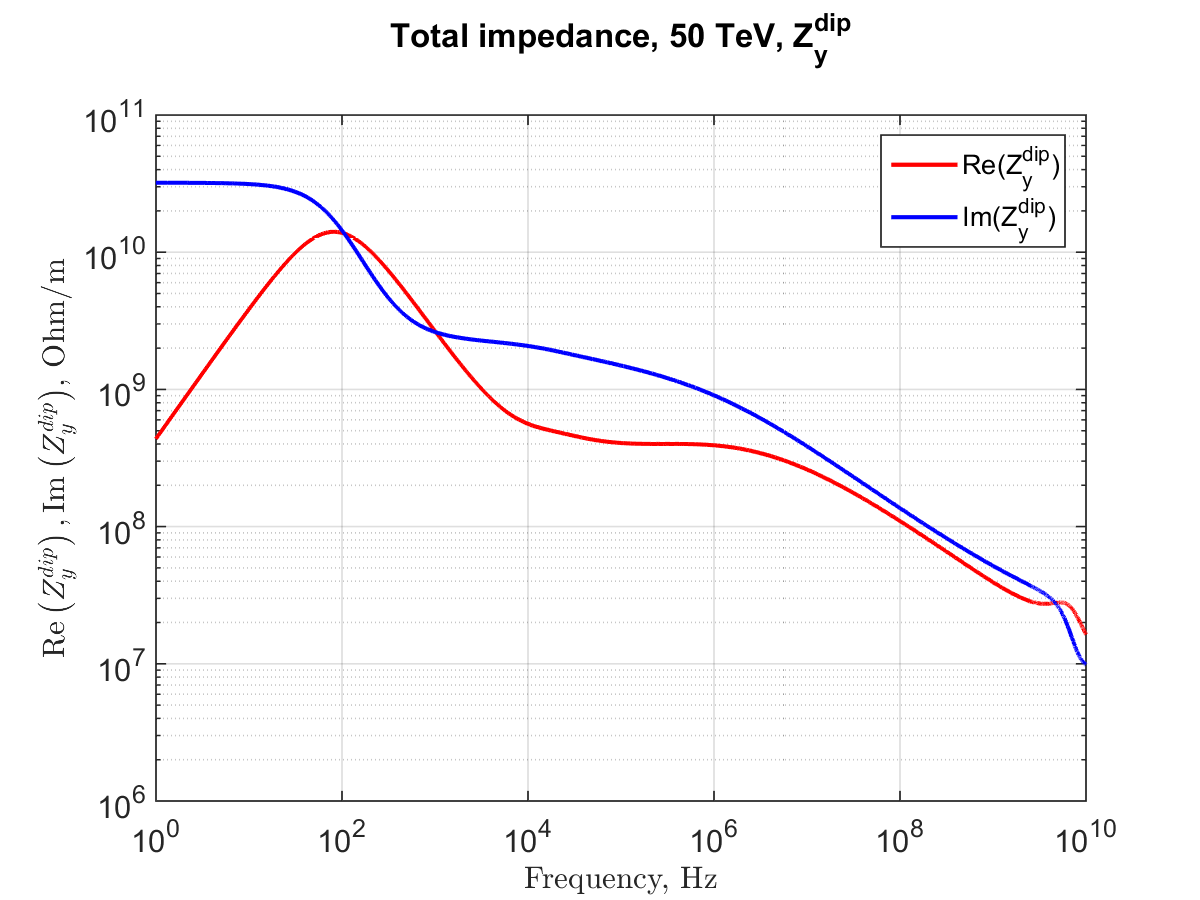 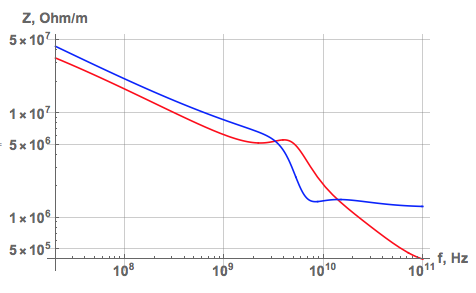 FCC
LHC
7
Shiltsev-Valishev | Landau e-Lens
02/06/2018
AB
So the problem is:
Impedances grow
DA concerns grow
Spread diminishes
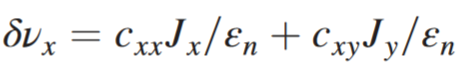 As the result:
Tevatron – 1 TeV beams – 35 SC octupoles (1m, 50 A)
LHC – 7 TeV beams – 336 SC octupoles (0.32 m, 550A)
FCC – 50 TeV beams – 12,000 “LHC-type” octupoles
8
Shiltsev-Valishev | Landau e-Lens
02/06/2018
All that makes octupoles unsuitable
Octupoles provide too little non-linearity where it is needed 
and too high where it is detrimental
Too many are needed

Unreliable: tail-sensitive

Stability diagram collapse problem
Experienced recently in the LHC (interplay of LR beam-beam and octupoles during  the squeeze)

Cannot vary along the beam

Dynamic aperture problems
9
Shiltsev-Valishev | Landau e-Lens
02/06/2018
E-Lens as a Perfect Landau Element
E-Lens can deliver nonlinearity just where it is needed:
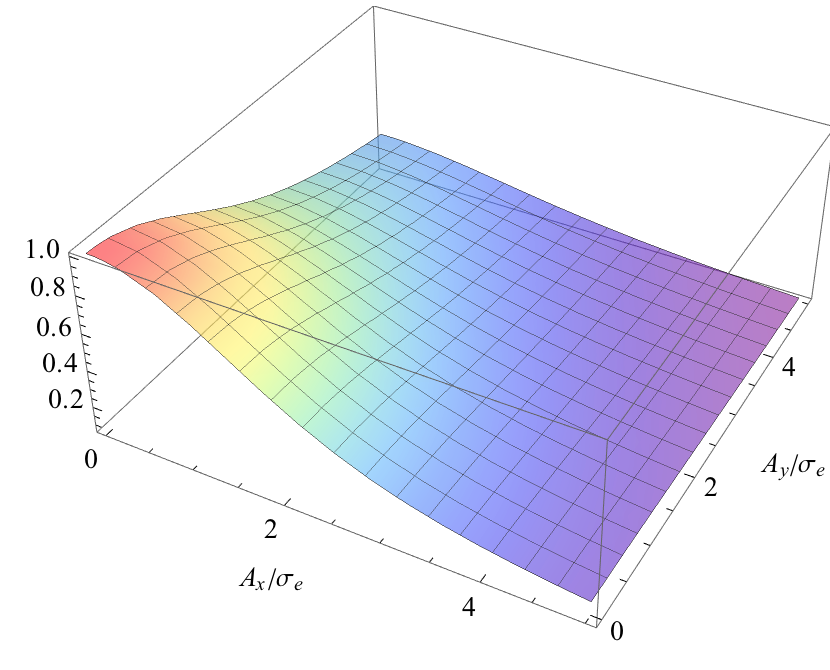 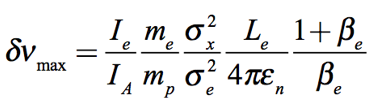 10
Shiltsev-Valishev | Landau e-Lens
02/06/2018
Stability Diagram with e-lens
Note high ratio of Im/Re (~1/3) compared to octupoles (~1/10) = sign of higher efficiency of e-lens which acts on the core rather than on the tails
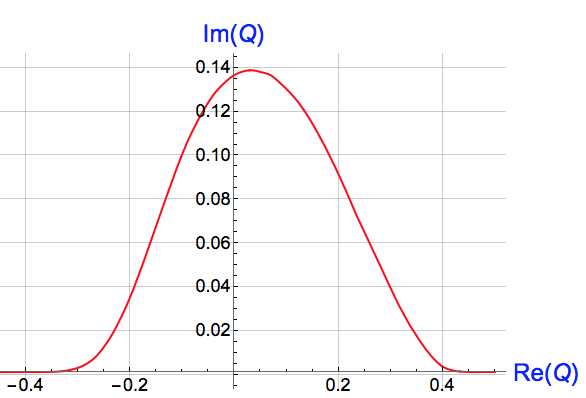 In the units of max betatron tuneshift
11
Shiltsev-Valishev | Landau e-Lens
02/06/2018
E-Lens Stability Diagrams for Different Sizes
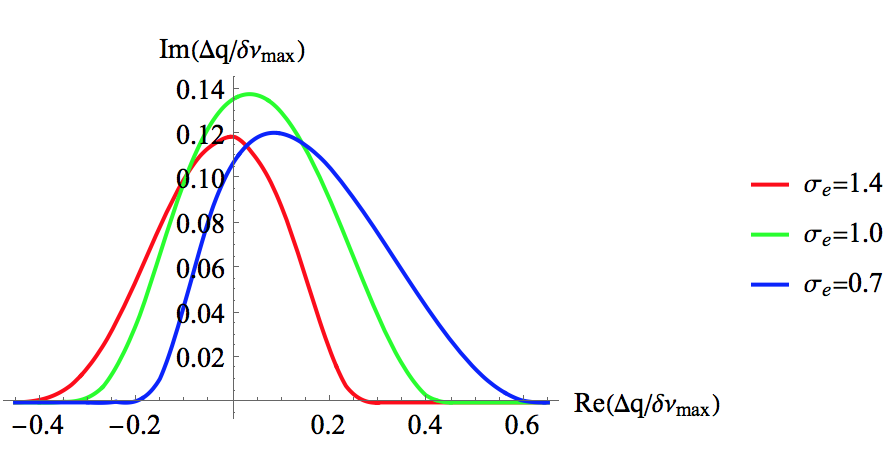 SDs for various lens sizes with the same max current density
12
Shiltsev-Valishev | Landau e-Lens
02/06/2018
AB
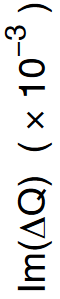 FCC Stability Diagram
1.5
0
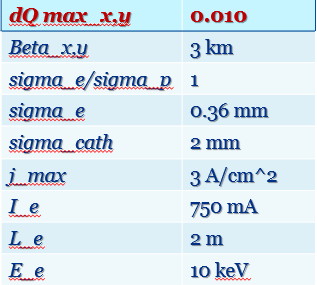 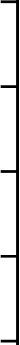 1.4
e-lens dQ=0.01
(can be further increased)
1.3
1.2
1.0
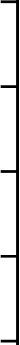 Impedance model  est. with collimators (scaled LHC)
0.9
0.8
0.7
Octupoles:
3646
1848
814
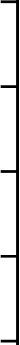 0.6
0.5
0.4
Impedance model w/o collimators (FCC2016)
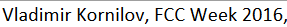 0.3
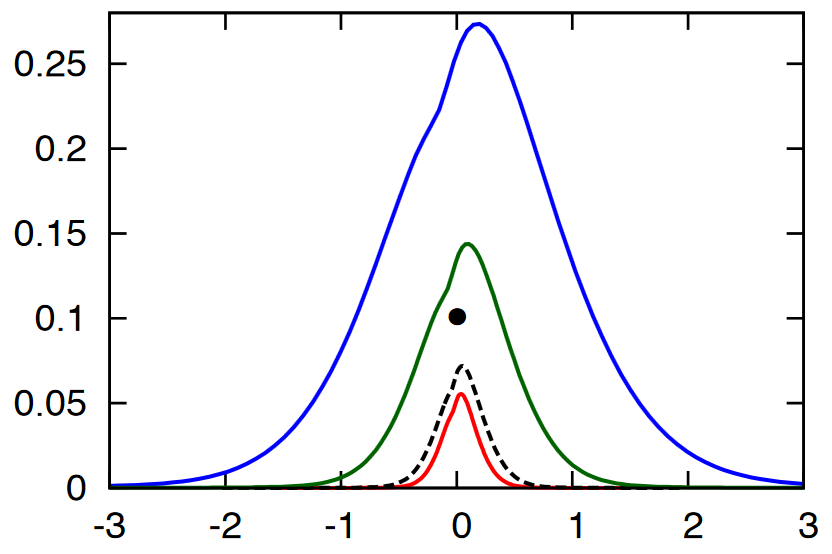 13
Shiltsev-Valishev | Landau e-Lens
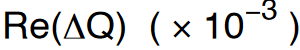 02/06/2018
Possible e-Lens Parameters
E-Lens parameters for the proton emittance 2.2 microns, at 50 TeV

At the injection, the same tune shift is achieved at lower e-current.
14
Shiltsev-Valishev | Landau e-Lens
02/06/2018
Effect of Stabilizing Elements on Dynamic Aperture
HL-LHC with octupoles
DAmin = 3.7 σ
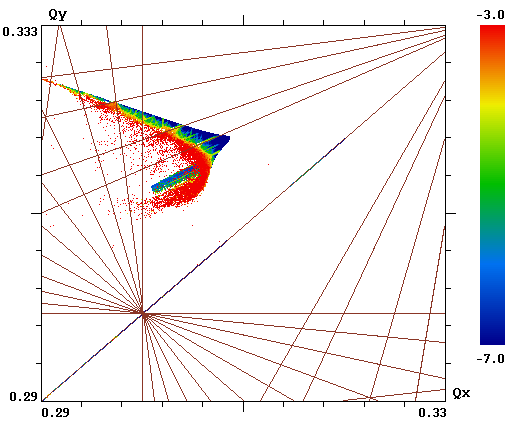 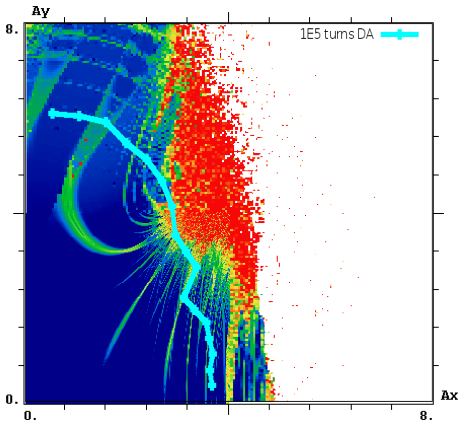 Energy 7TeV, no collisions, HL-LHC optics Version 1.0 with multipole errors (1 seed), Chromaticity = 3
	- For simulation with octupoles, current increased to -2000 A to create tune spread of 0.005 at 2.5 sigma
	- Single electron lens at IR4 – the location of Hollow Electron Beam Collimator, Electron beam size matched to size of 	   proton  beam 	(sigma=0.28 mm). Current of EL corresponds to tune spread of 0.005 at 2.5 sigma
15
Shiltsev-Valishev | Landau e-Lens
02/06/2018
Effect of Stabilizing Elements on Dynamic Aperture
HL-LHC with E-Lens
DAmin = 8.0 σ
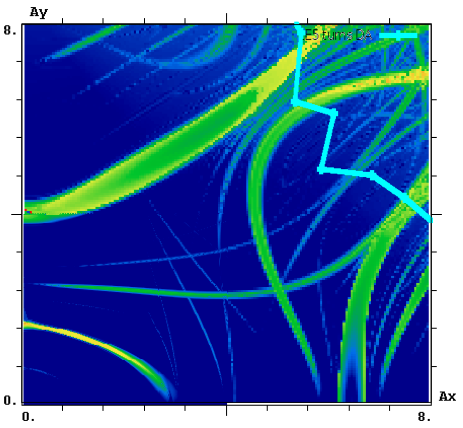 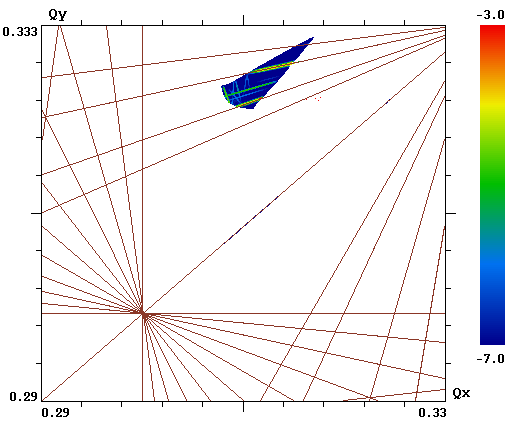 Energy 7TeV, no collisions, HL-LHC optics Version 1.0 with multipole errors (1 seed), Chromaticity = 3
	- For simulation with octupoles, current increased to -2000A to create tune spread of 0.005 at 2.5 sigma
	- Single electron lens at IR4 – the location of Hollow Electron Beam Collimator, Electron beam size matched to size of 	   proton  beam 	(sigma=0.28 mm). Current of EL corresponds to tune spread of 0.005 at 2.5 sigma
16
Shiltsev-Valishev | Landau e-Lens
02/06/2018
Landau lens test at RHIC?
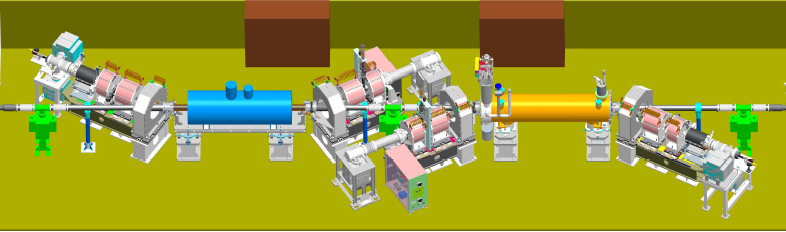 Two Gaussian lenses operational in RHIC
Questions that can be answered:
Predicted SD vs. measurement
Effects of imperfections in implementation
Is E-Lens different from head-on beam-beam?
RHIC beams are generally stable, the 2 possible ways to make the beam unstable are 
Injection damper
Chromaticity
Store is preferred due to better alignment. A likely experiment (W.Fischer)
ramp to store
align hadron beam with electron beam at given current
lower chromaticity until beam becomes unstable
repeat with: new ramp, lower electron beam current
17
Shiltsev-Valishev | Landau e-Lens
02/06/2018
[Speaker Notes: Dig up email from Wolfram et al]
Landau Lens test at IOTA
40 м, e- 150 МeV/c  p+ 70 МeV/c
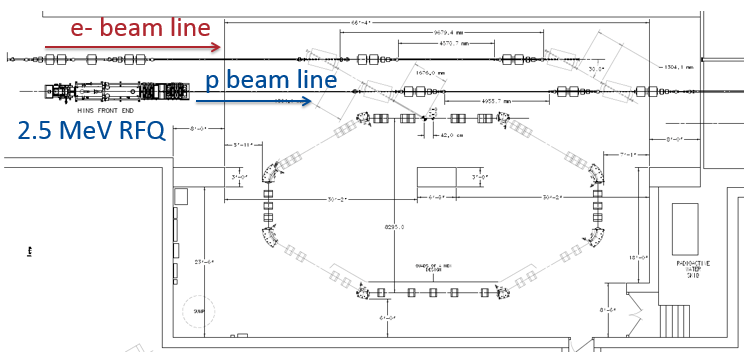 Non-linear lenses for IO
Electron Lens
osc
18
Shiltsev-Valishev | Landau e-Lens
02/06/2018
IOTA Electron Lens
Capitalize on the Tevatron and RHIC experience, LARP work
Re-use Tevatron Electron Lens components:
Removed TEL-2 gun & collector from Tev tunnel
Refurbishment in progress
Computer modeling for IOTA e-Lens in progress
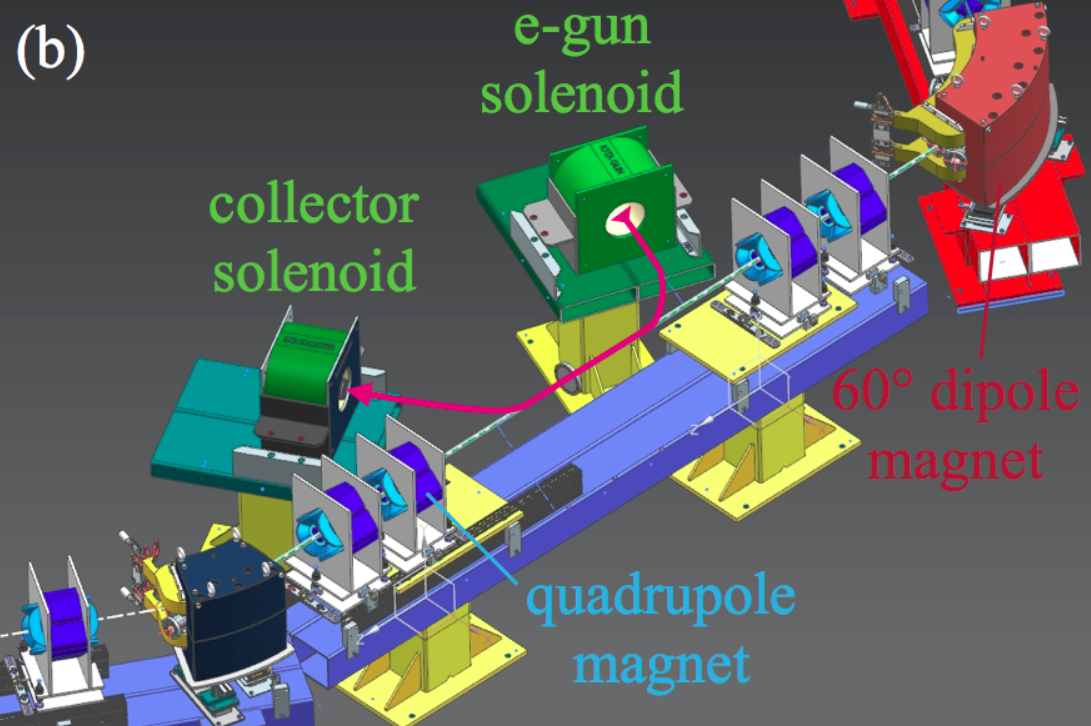 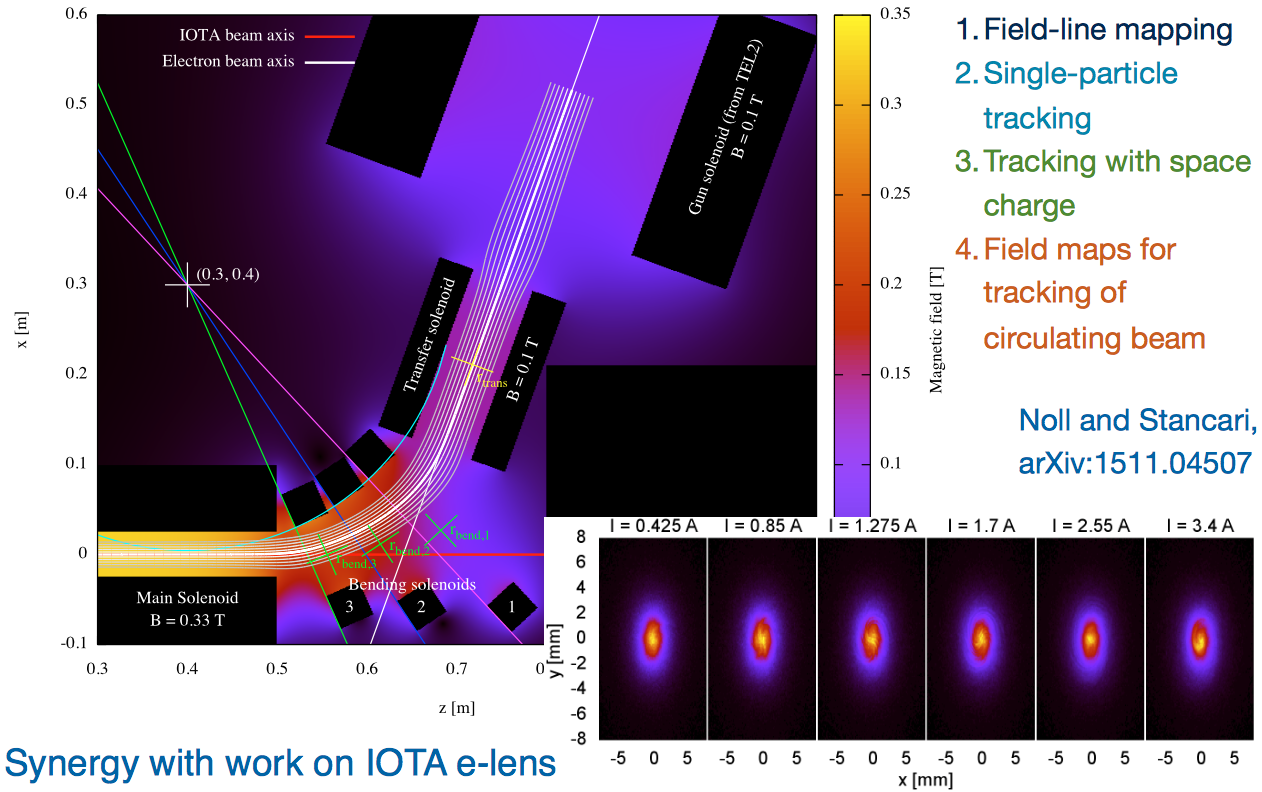 19
Shiltsev-Valishev | Landau e-Lens
02/06/2018
Summary
Higher the energy of hadron beams, the harder to maintain coherent stability with octupoles (eg O(104) in FCC-hh)
A “standard technology”, few meters long e-lens would do the job of ~20 000 LHC-type octupoles for the LHC or FCC.
E-lens SD is core-based, so it is robust, little effect on DA 
Contrary to octupoles
E-Lens can be bunch-dependent
A problem of SD collapse can be fully excluded
E.g. like those due to LR beam-beam in the LHC squeeze
Experimental studies would be very interesting
RHIC, or IOTA
20
Shiltsev-Valishev | Landau e-Lens
02/06/2018
BACK UP SLIDES
21
Shiltsev-Valishev | Landau e-Lens
02/06/2018
RF Quads ?
RF Quads (A. Grudiev et al.) are novel interesting Landau elements.

There are serious beam-lifetime and DA concerns related to synchrobetatron coupling induced by the RFQ

Their effectiveness of the RFQ is sensitive to 
predictability and reproducibility of the longitudinal tails of the bunches.


An ideal Landau element would be independent on the distribution tails.
22
Shiltsev-Valishev | Landau e-Lens
02/06/2018
Stability Diagram, weak head-tail, No SC
Stability diagram (SD) is defined as a map of real axes      on the complex plane      :  


















To be stable, the coherent tune shift has to be below the SD.
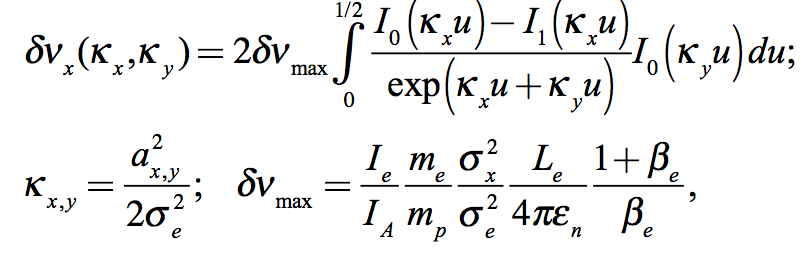 23
Shiltsev-Valishev | Landau e-Lens
02/06/2018